The Formation and Characteristics of The Quark Gluon Plasma
Topic4, group members: Cheng Ma, Ke Li, Jiahua Qu, Jiayi Zhang
What Is QGP
The Quark Gluon Plasma (QGP) State
The matter state, quark gluon plasma, was extensively in presence around 10^-6 seconds after the big bang.
High energy density + high temperature allows quarks to  drift away from each other without being tied by the strong force generated by gluons.
For now, we can recreate the QGP state by striking nuclei through the accelerators and colliders.
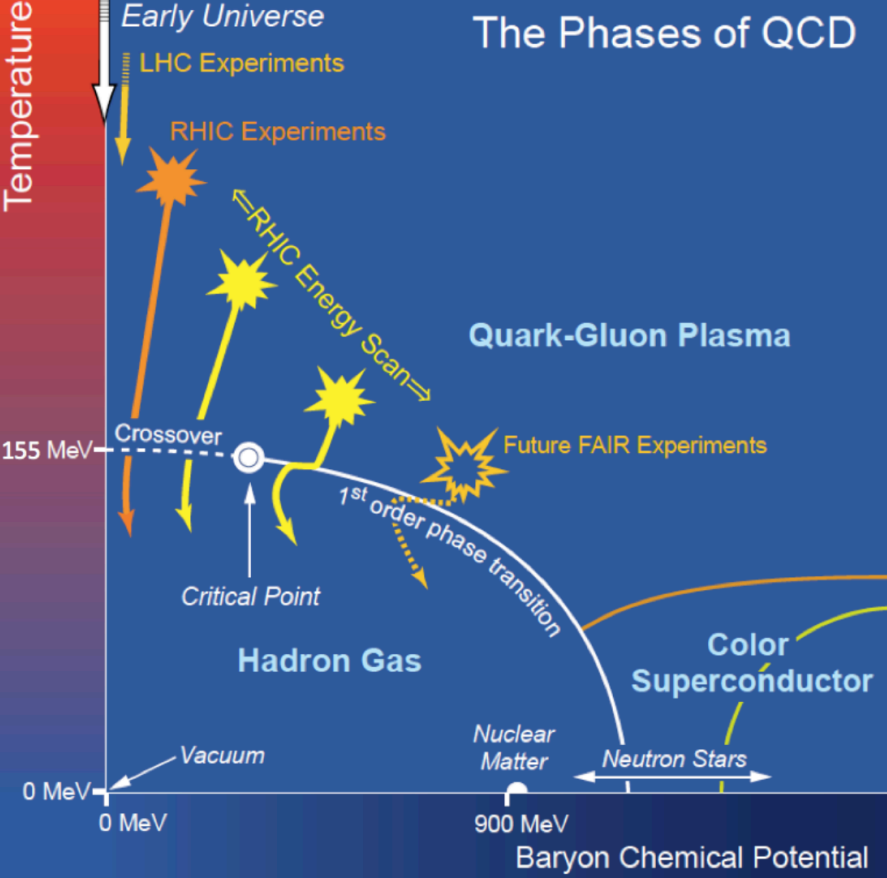 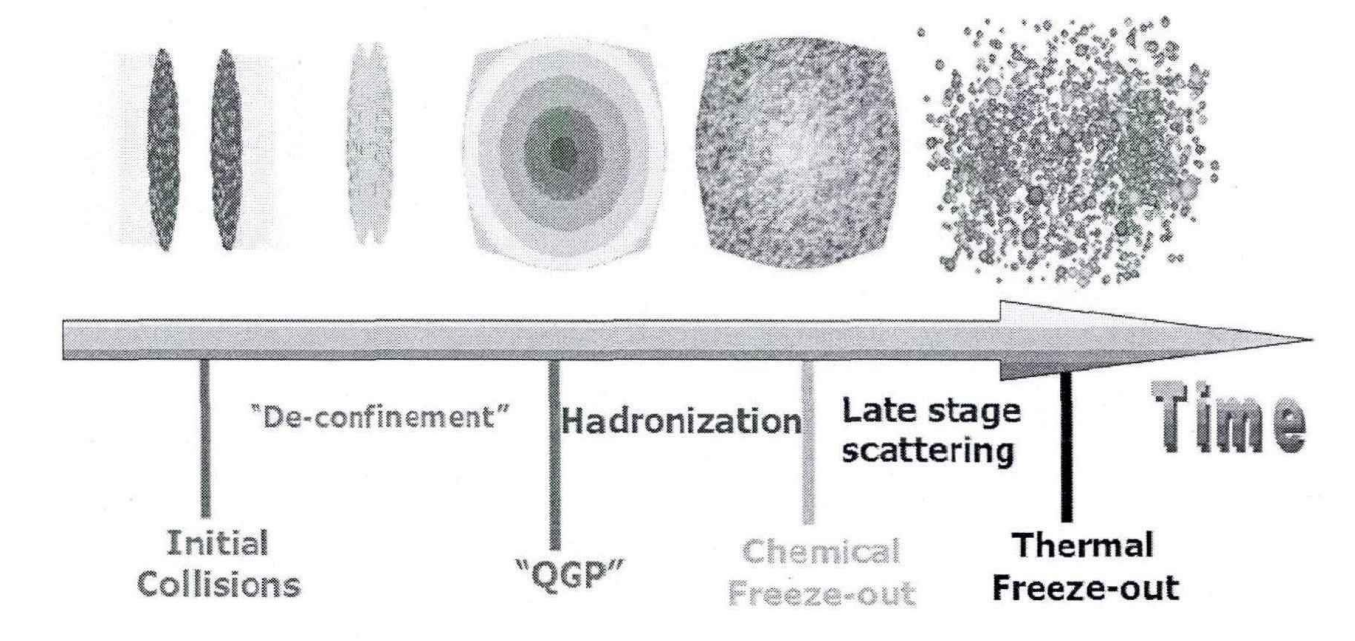 The Formation of QGP
(Near light speed through accelerator) neuclei - neuclei collision
Striking each other, kinetic energy converts into thermal energy
Attain boundary conditions: enough energy density and temperature.
QGP is formed.
QGP scatters due to the initial movement energy density declines and quarks rebound with each other.
Non-central Collision diagram
The Perfect Fluid
The shear viscosity and the geometric shape
When the Plasma Occurs
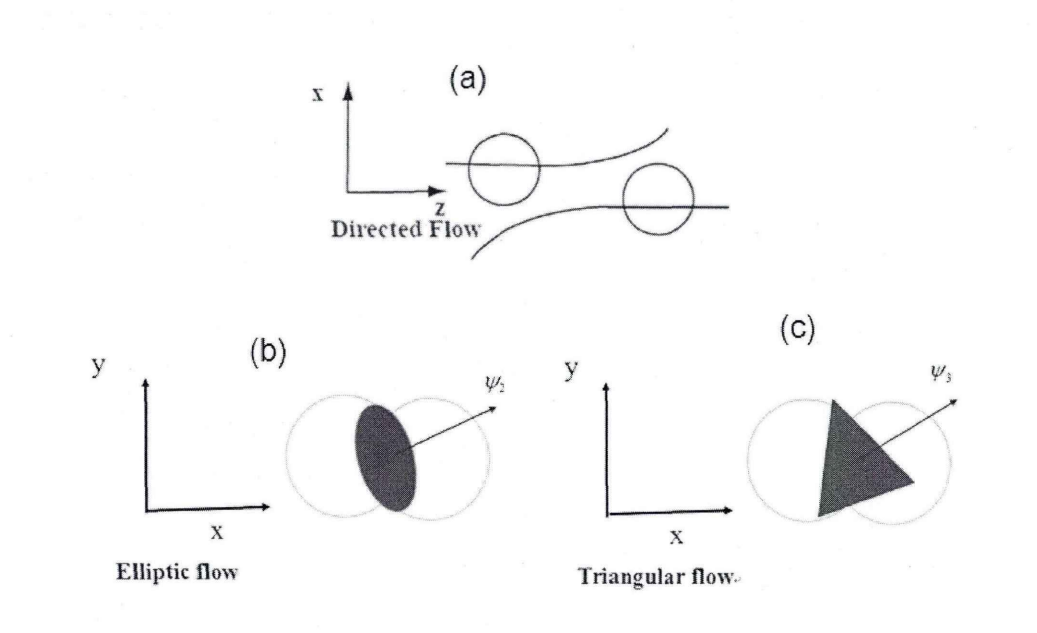 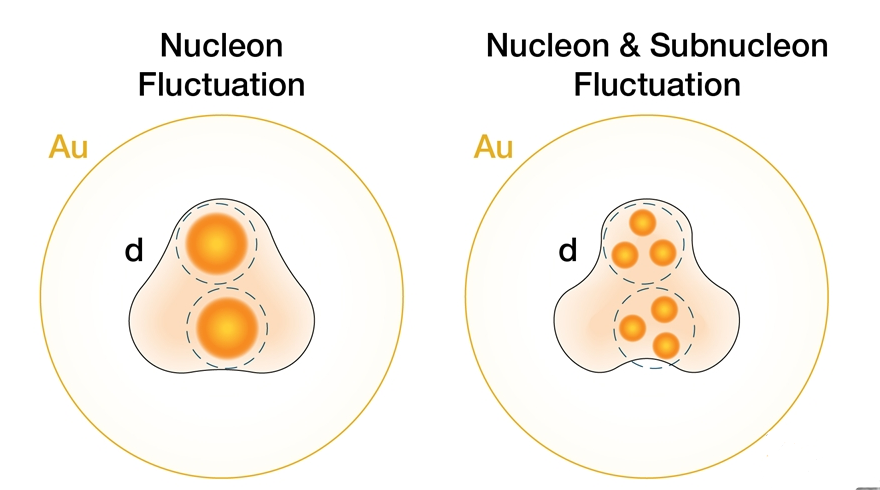 Directed flow, elliptic flow and triangular flow
Contribution of fluctuation to anisotropic flow
When detected by the detector
Coordinates
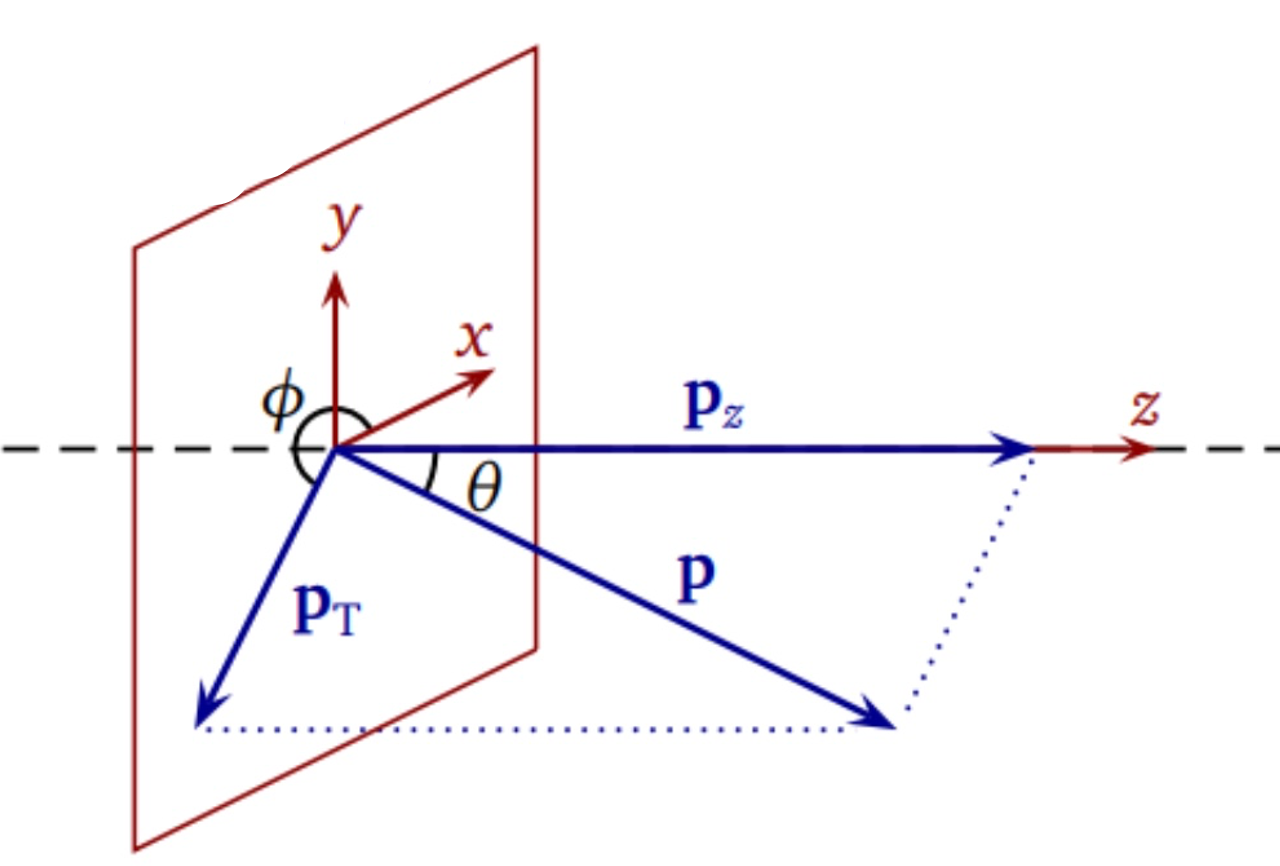 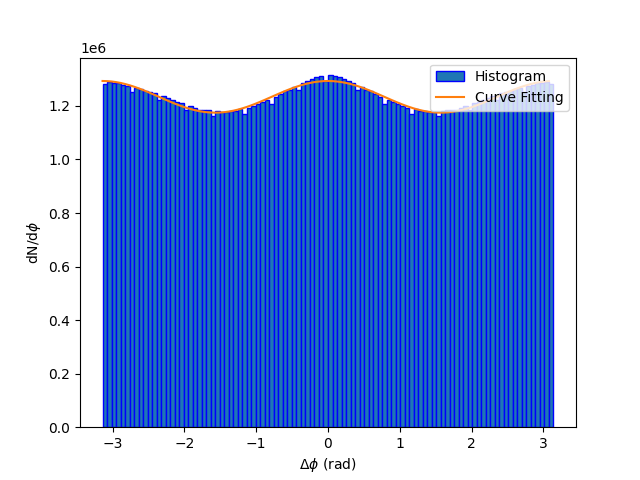 The Jets created during the collision
Jets can be considered as the tracks of the particles emitted during the collision that have similar direction.

We select |Δη| > 1 in order to eliminate the non-flow effect brought by the part at which |Δη| < 1. 
When |Δη| < 1, the RHIC will produce a lot of jets (the clusters of particles that have the similar azimuth) that contributes to the final anisotropy.
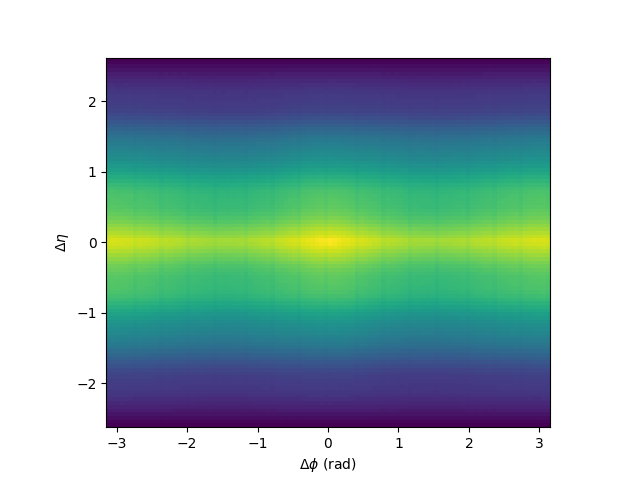 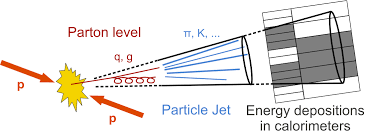 When the two nucleons are moving along the beam axis, non central collision may occur, which creates non-symmetric pressure gradient. The pressure gradient along the minor axis of the ellipse is greater than the pressure gradient along the major axis.

As the particles’ interaction goes on, the spacial anisotropy converts into the final anisotropic within the momentum space. Such circumstance is called the anisotropic elliptic flow.

The uneven distribution of the particle density causes the configurational fluctuation, which brings  possibility for the collision to form a triangular flow.

Because the minor axis of the triangle carries the most pressure
gradient, the interactions bring the uneven density gradient to the 
Uneven pressure gradient which is called the anisotropic triangular
Flow. 
So if the initial condition is even, there won’t be V2, V3 characters.
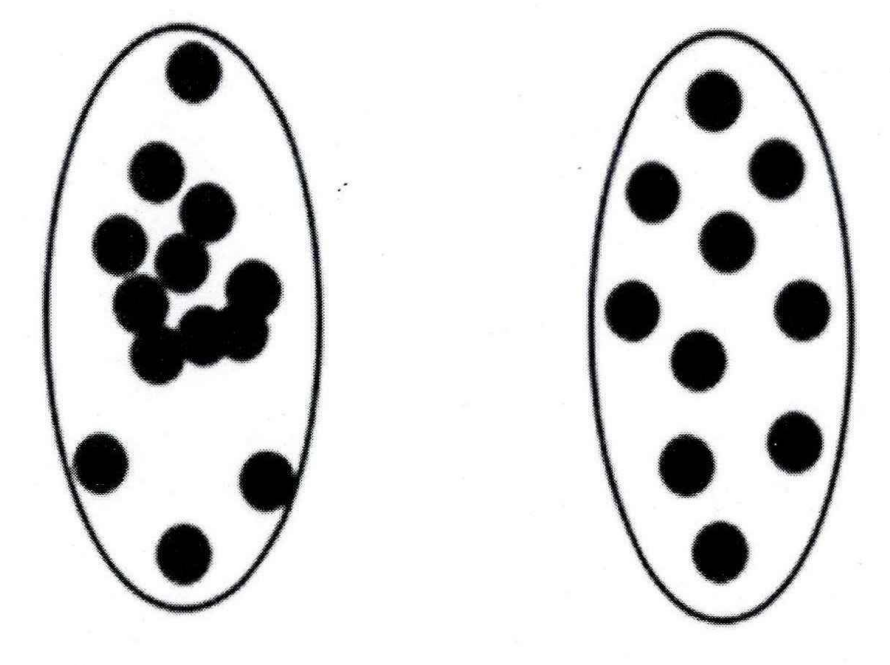 Initial configuration fluctuation effect
QGP And other fluids
The shear viscosity to entropy density ratio
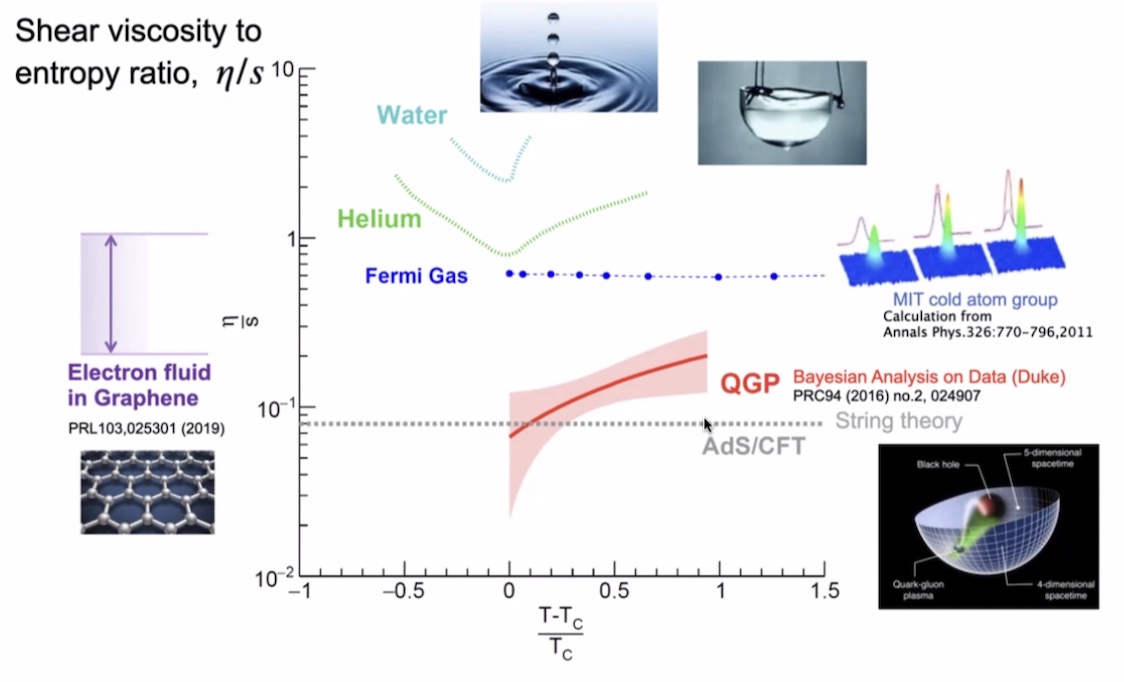 As the KSS bound suggests:
The η/s ratio of perfect fluid is 1/4π.
The lowest measured η/s ratio of QGP
is 0.08 which is the minimum we find on 
Earth, so the QGP is so called——the 
perfect fluid.
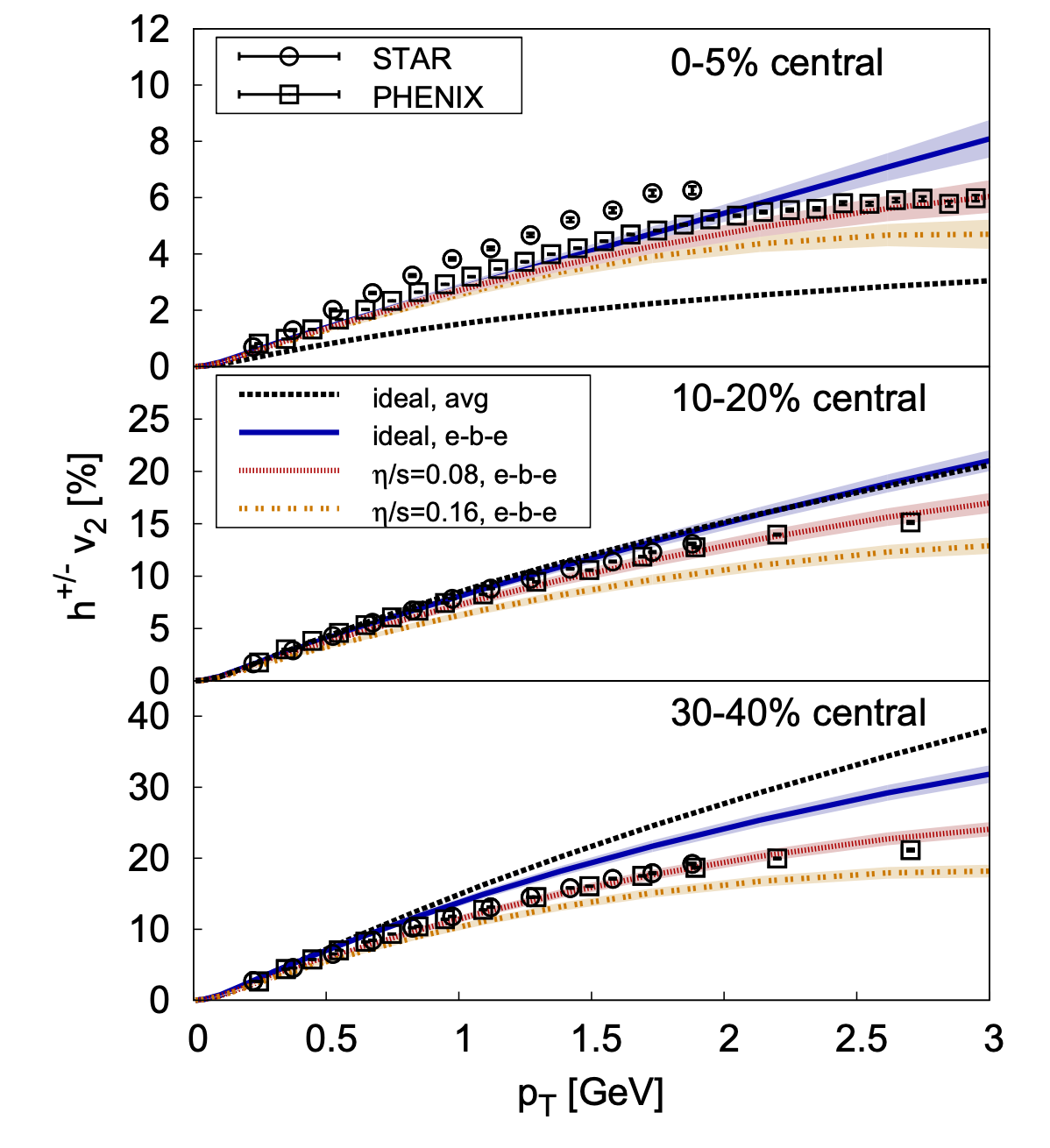 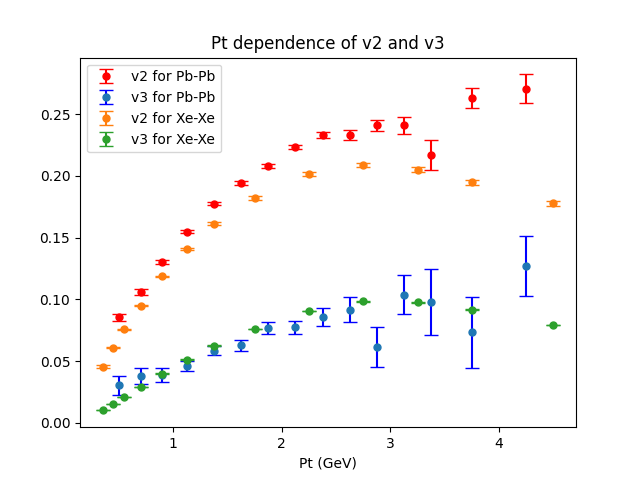 Thanks for watching!